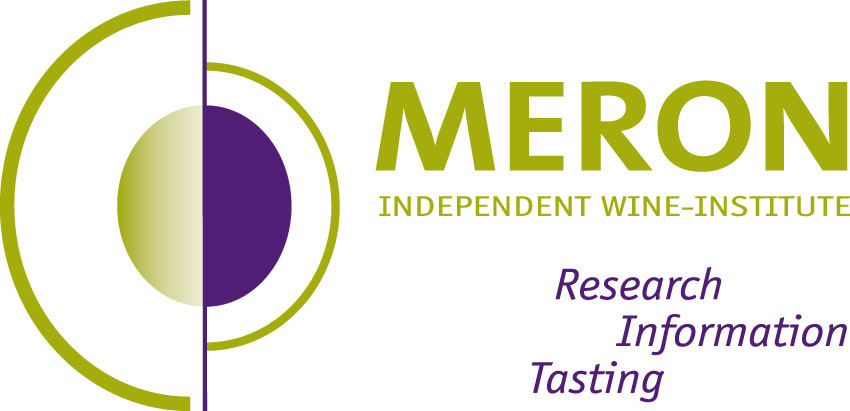 Presentation Meron video
From the romance of the vineyard
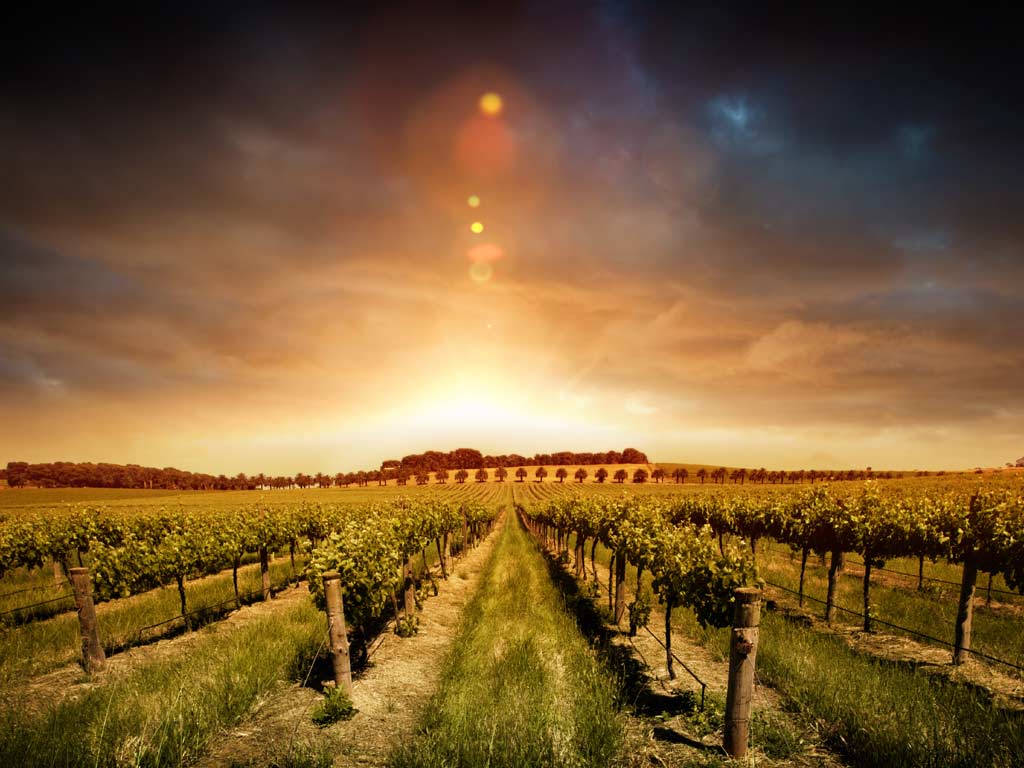 [Speaker Notes: Explaining today's goals, why are you standing here? What are they going to hear and/or learn from you? From the romance of wines to a clear and bright view on the quality of the wine. Transition to the next slide]
to the technical research of wine behind the scenes
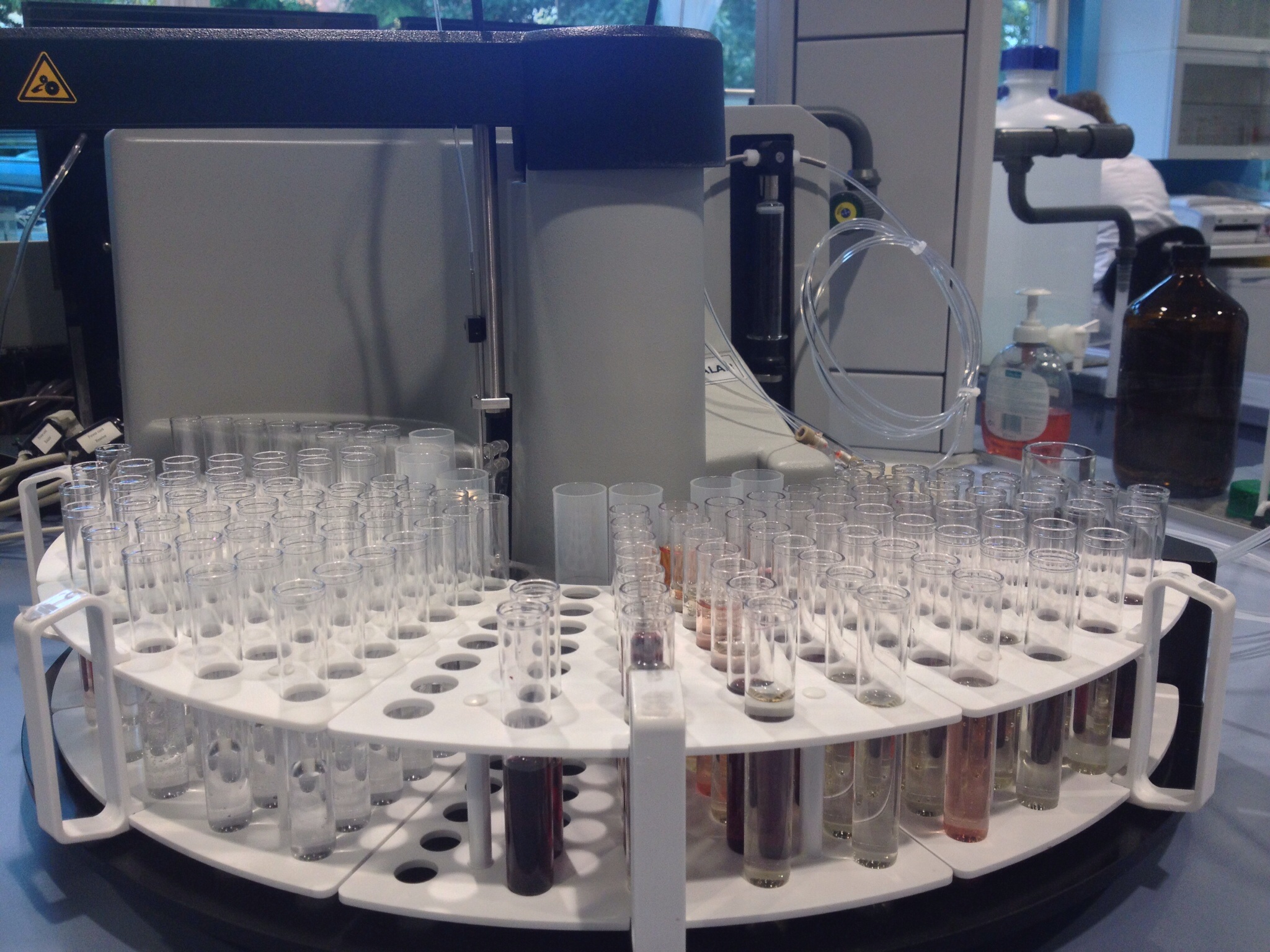 We control the quality assurance of wine starting…………
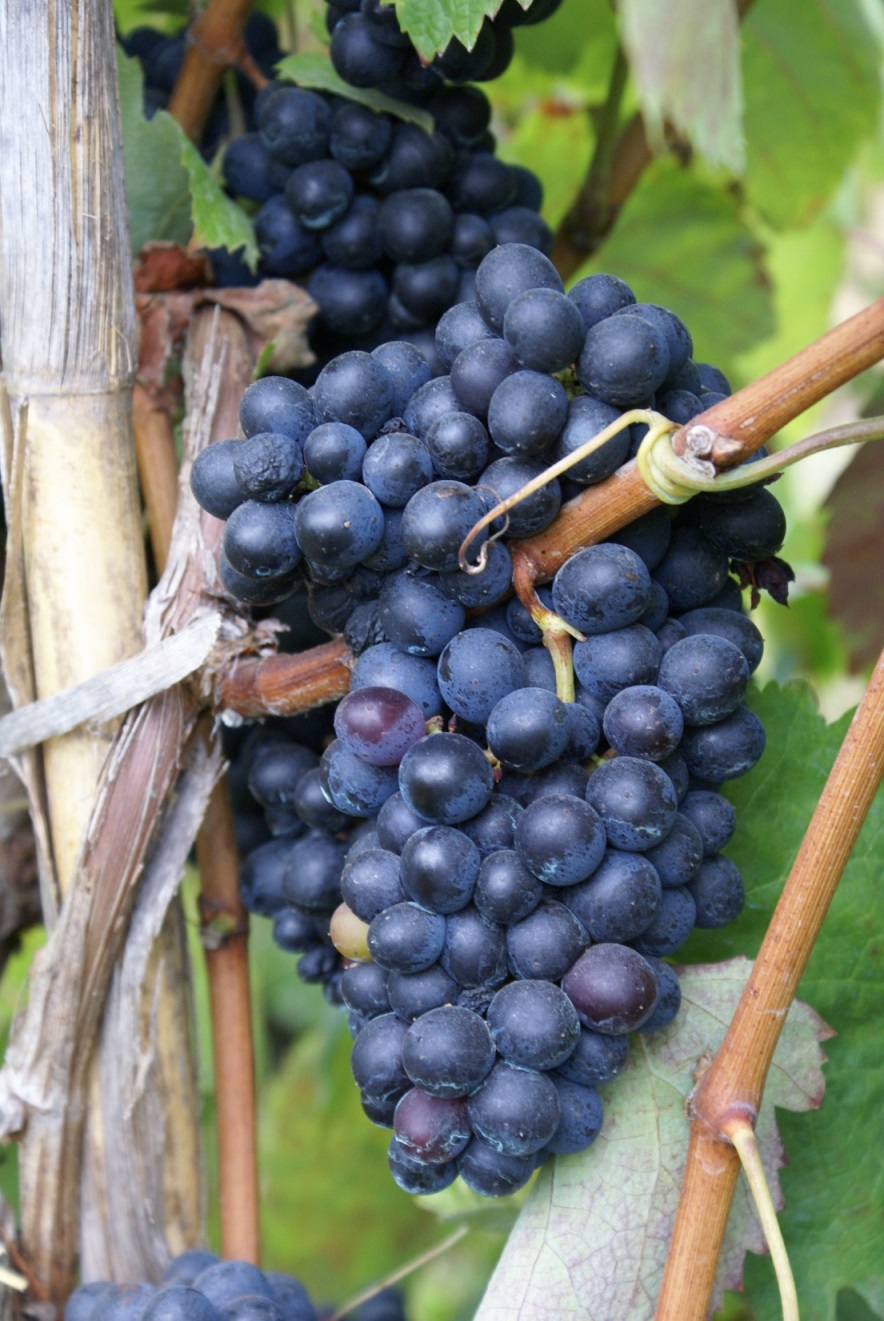 Quality assurance of bottling proces
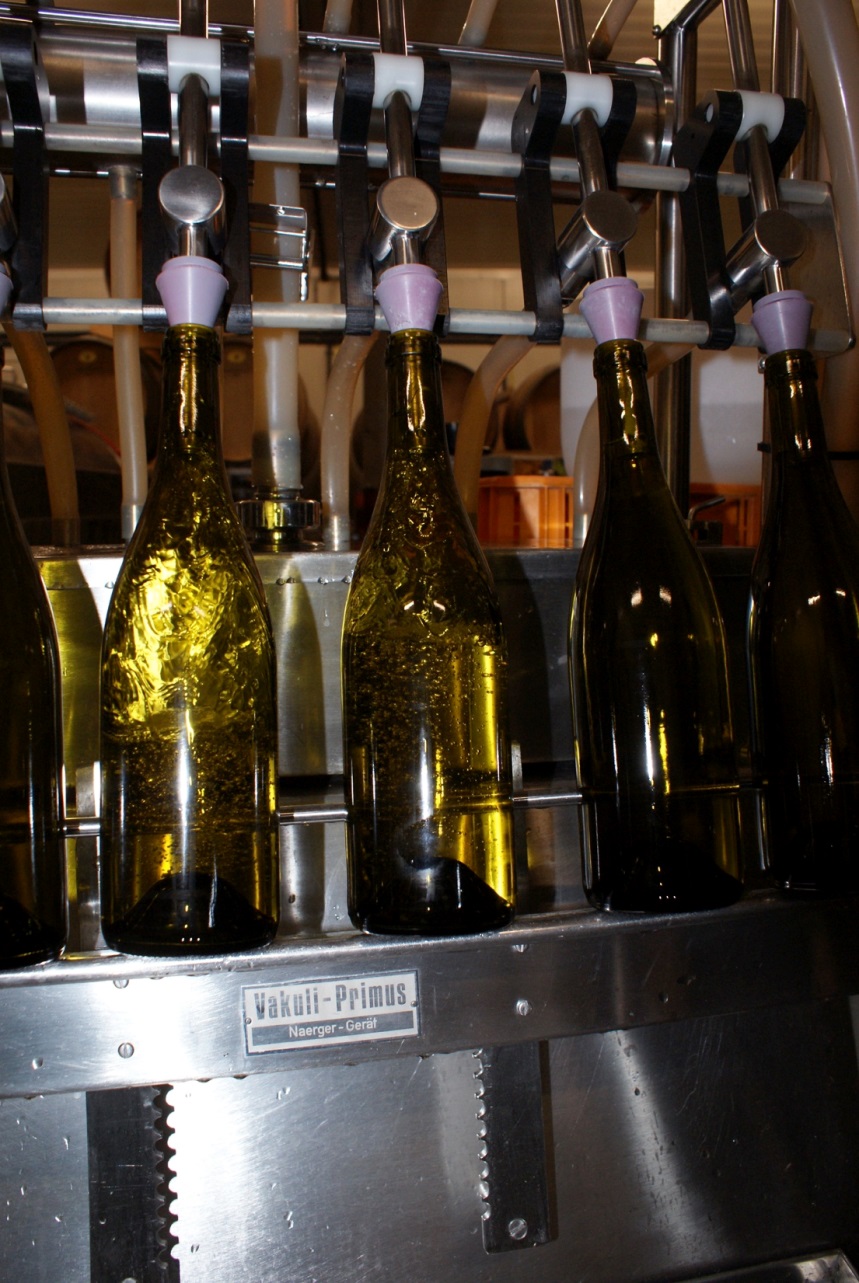 Quality assurance at the stores…
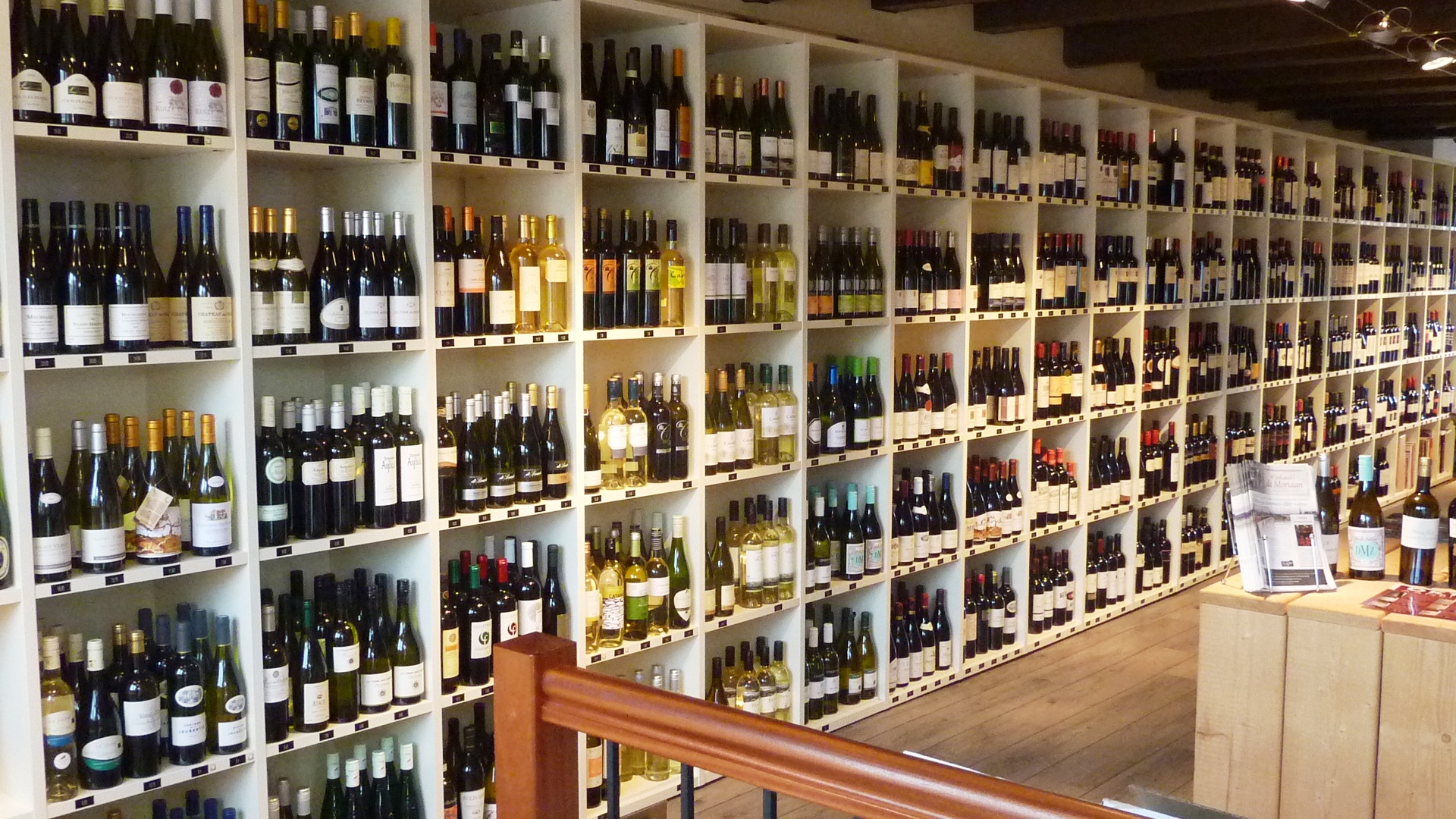 Quality assurance of the wine to the end-consumer……
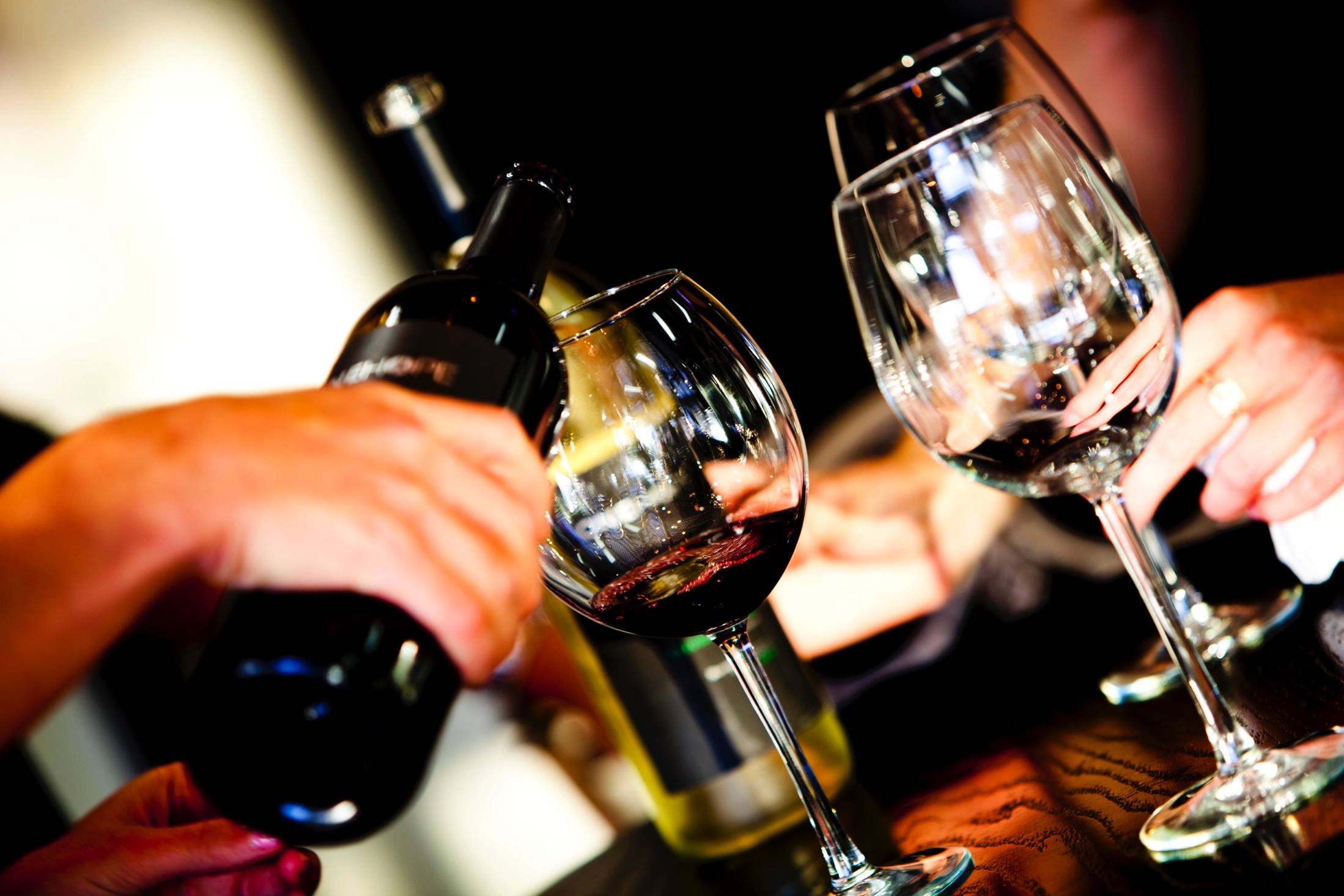 A wine department in a big supermarket
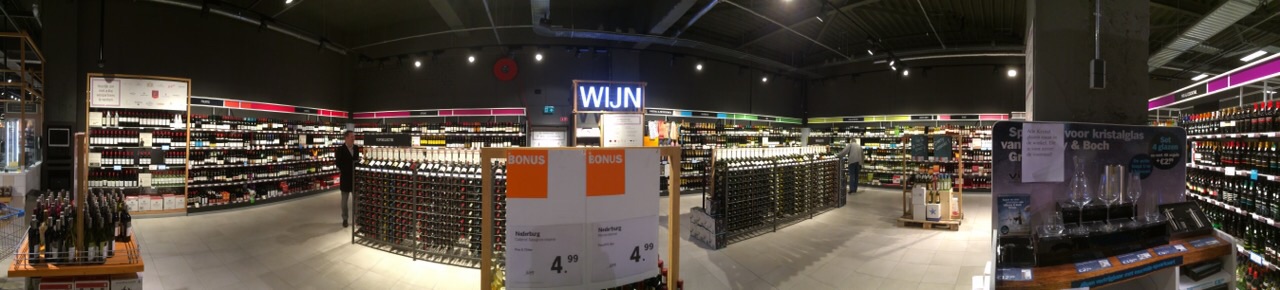 How do you as a consumer come to purchase a selection of wine?
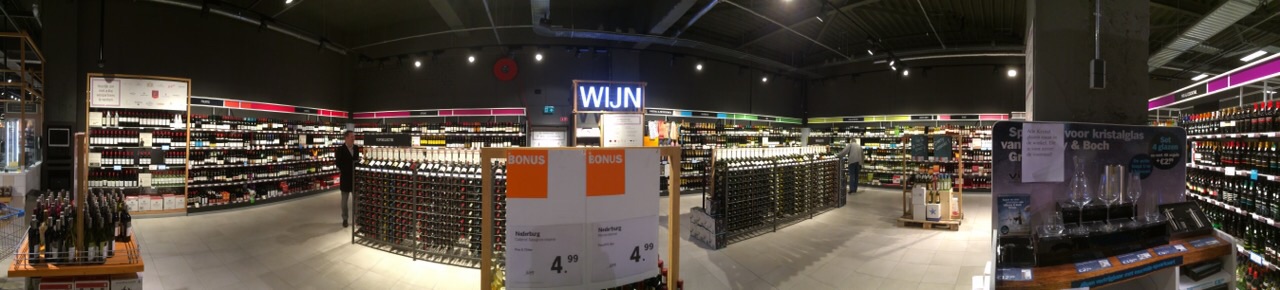 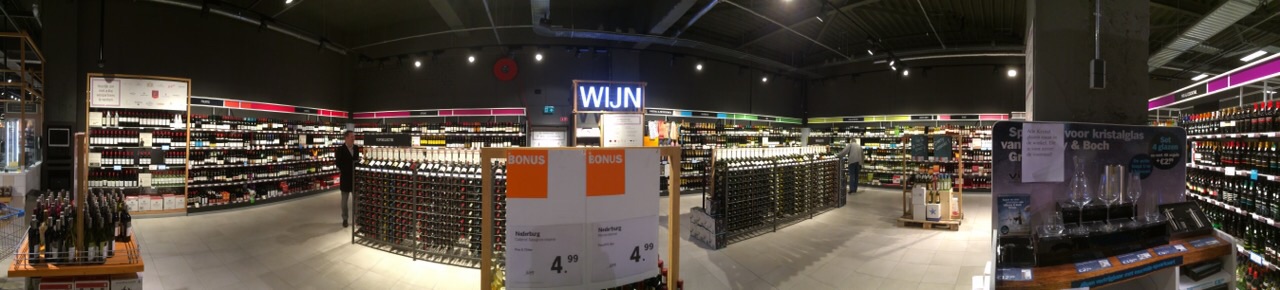 How does the retailer guarantee the wine's authenticity?
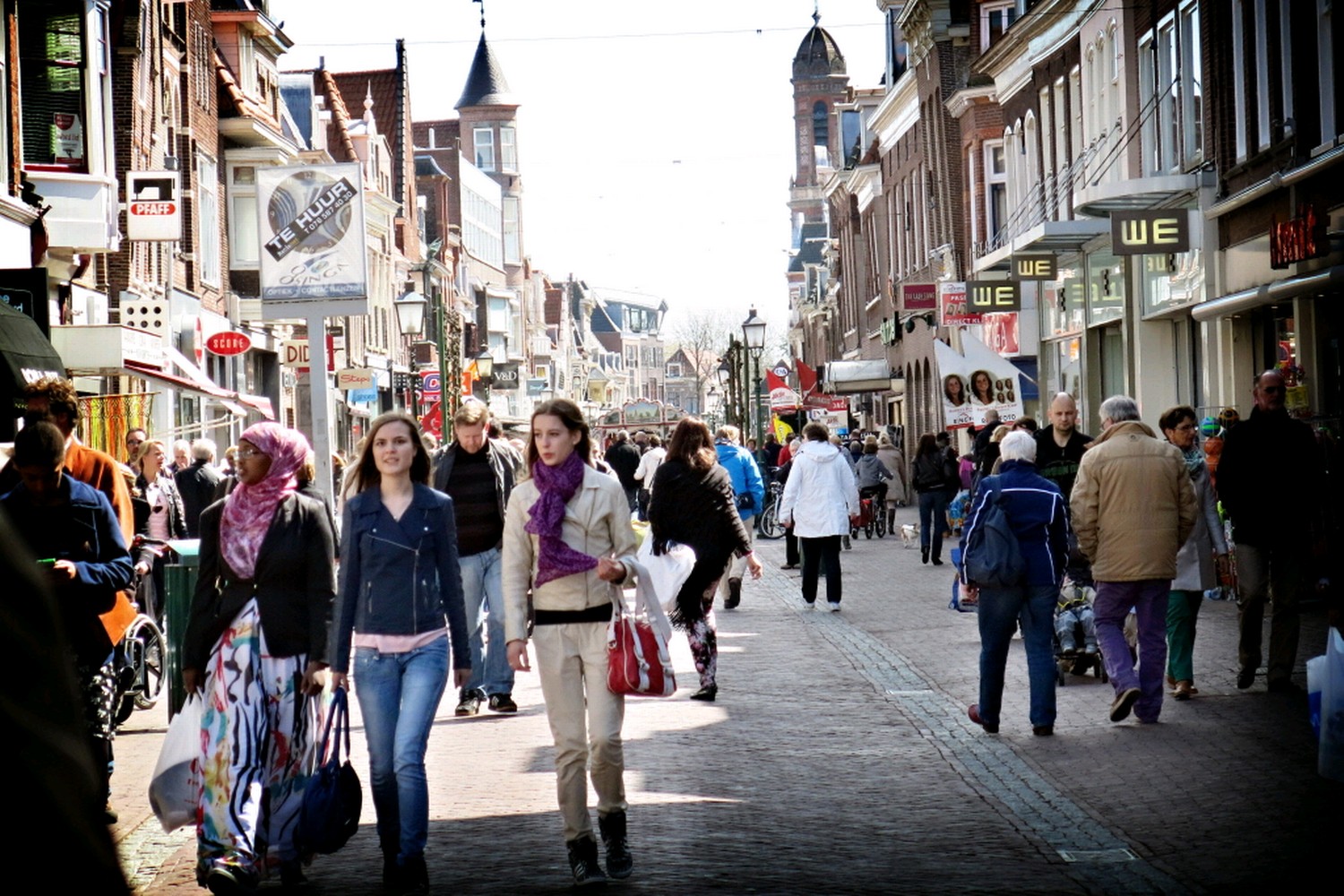 Everything starts by the consumer
The origin
The consumer
[Speaker Notes: Telling a short storyline about Meron, how Meron started.]
Mission
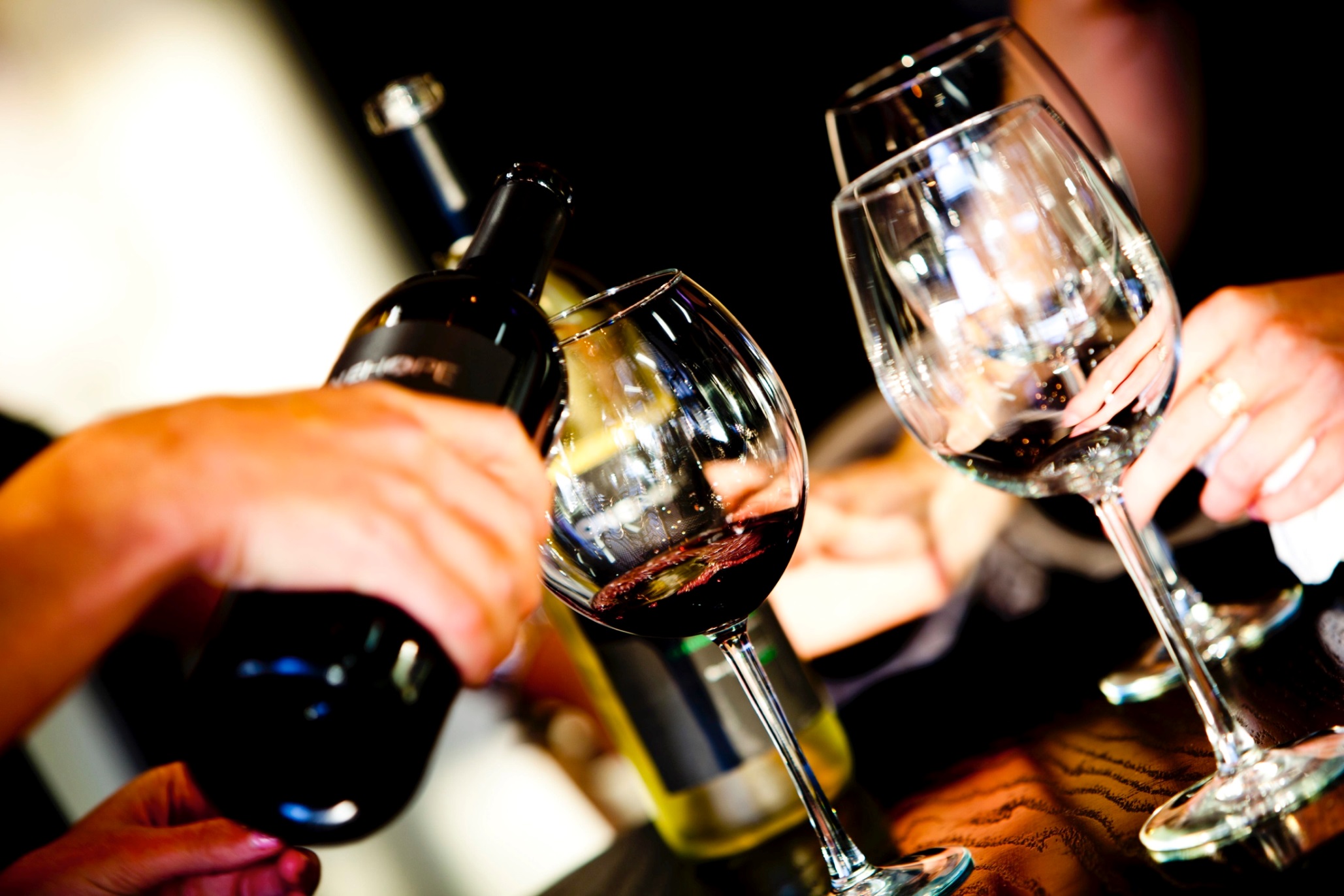 Securing the quality of wine within the chain of the producer up to the consumer.

Monitoring the authenticity, constancy and quality of the different tilting moments within the supply chain.

Transparency with the aim of optimising the quality curve of wine as much as possible.
Main activities
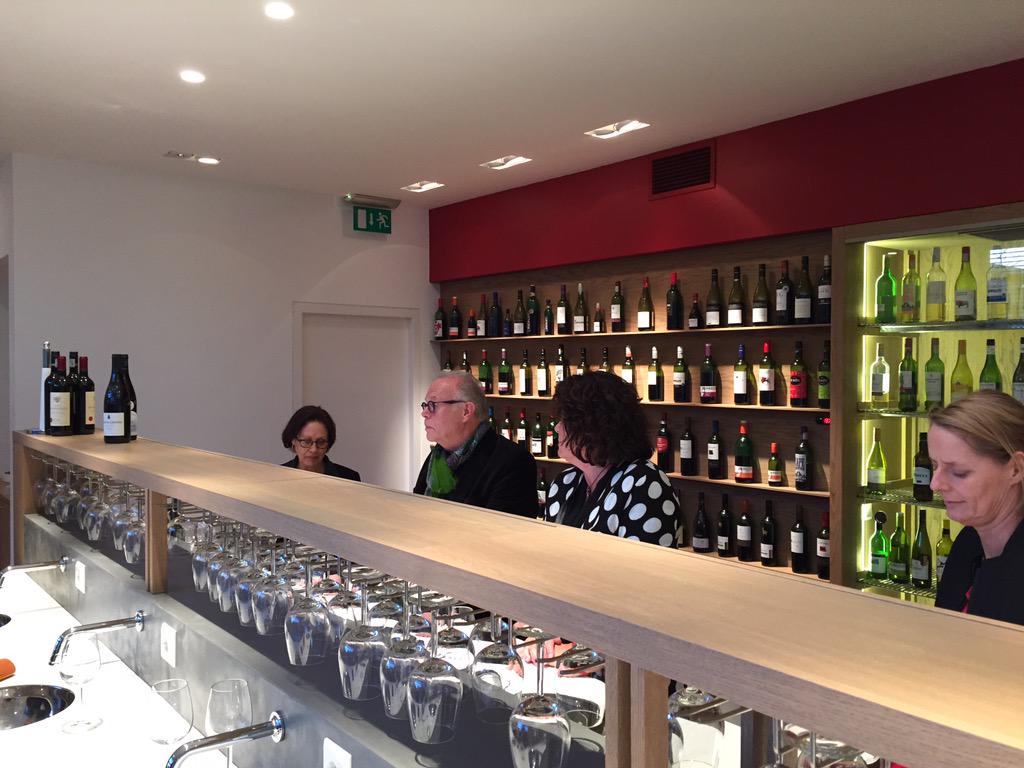 Wine research 
chemical/technical flavour

Wine knowledge 
factually/technically founded

Wine advice 
independent
Wine research
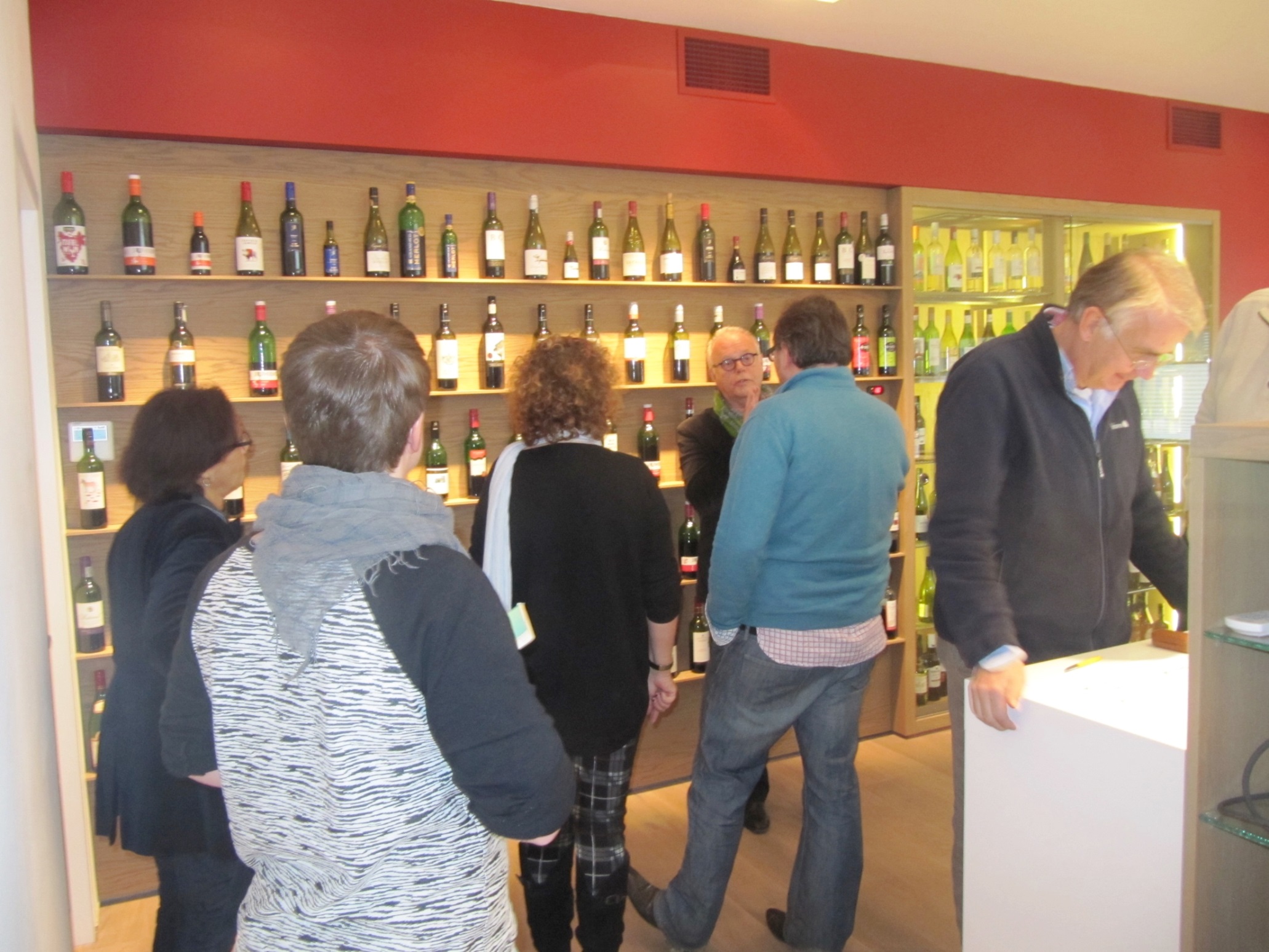 How do we guarantee the quality/authenticity?
Basic Standard Analysis Package
Procedure Chemical SPEC
Procedure Chemical SPEC
Monitoring
At the first delivery

For large volumes at every bottling batch

Minimal 2 times a year in stock/store level

When exchange of year new SPEC
Method
Database chemical measurements
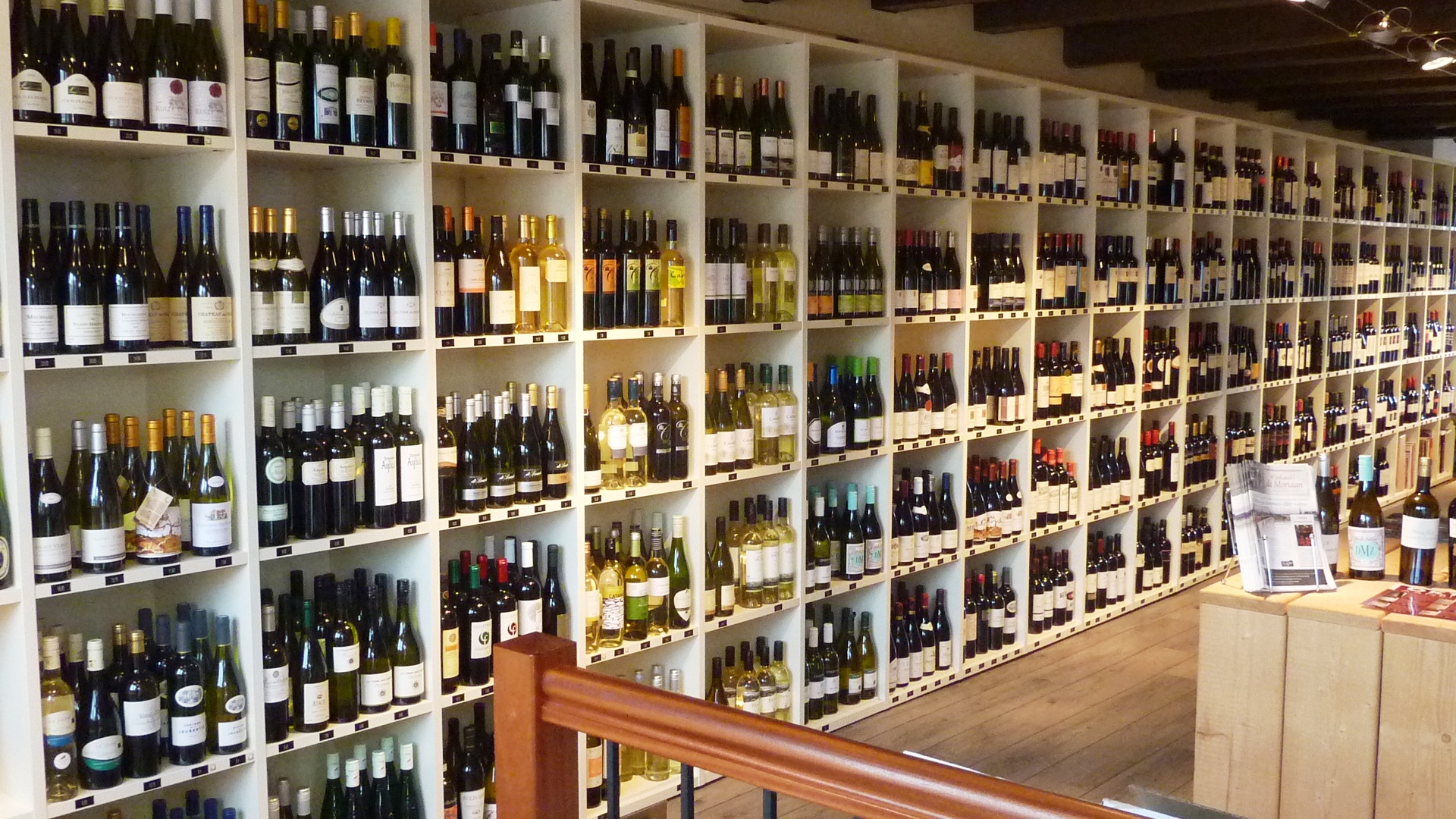 Spacious 

320,000 

various wines
Database chemical measurements
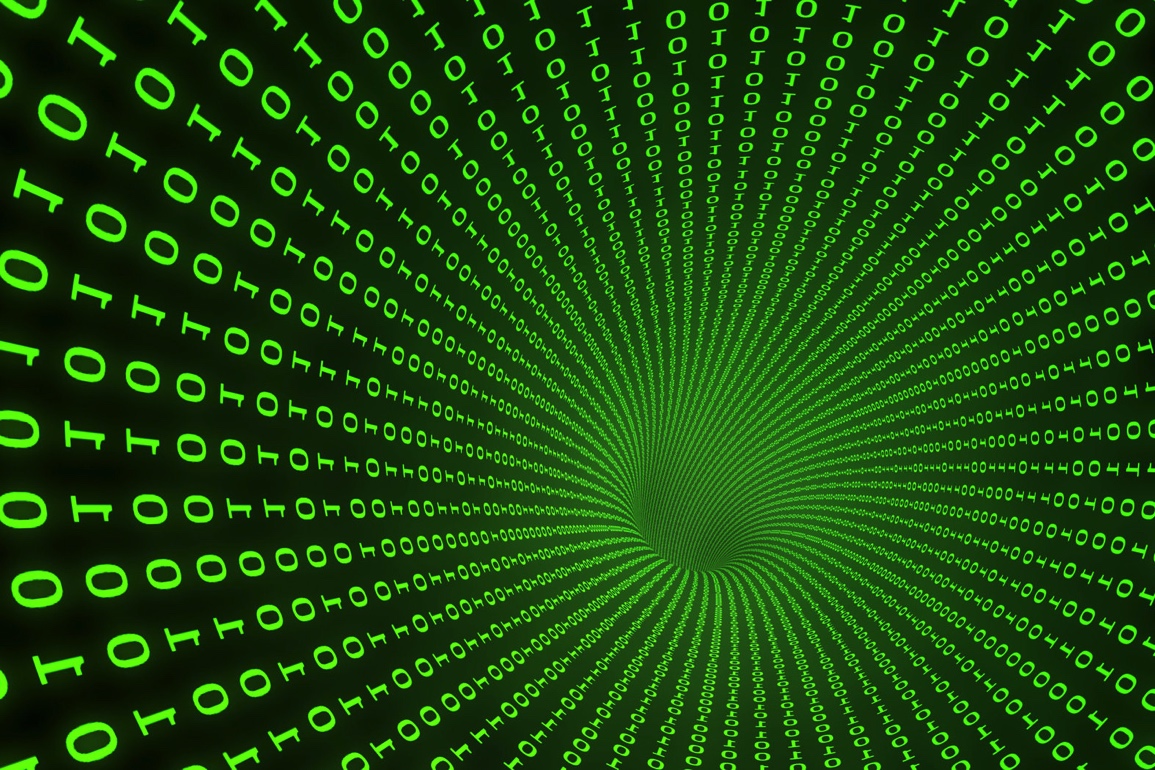 Spacious

 4.2 million 

data information
Database chemical measurements
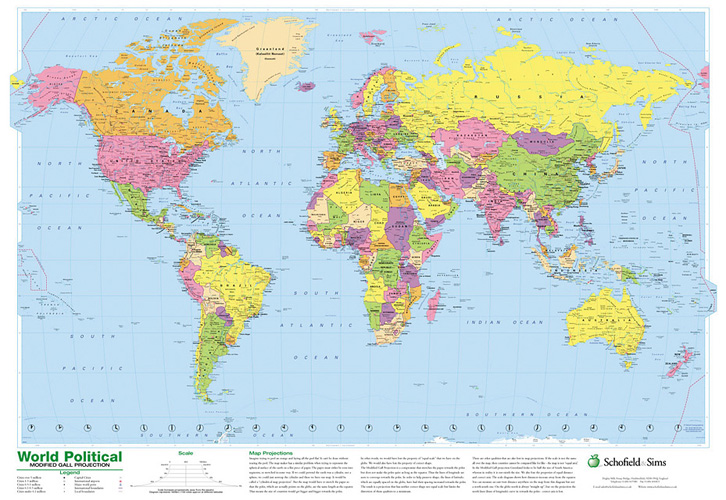 Descend to 
Nations
Regions
Areas

grape varieties
Database chemical measurements
Calculation 
of
 

Average amounts
Drafting a substantiated product specification per wine (SPEC)
Client base
Meron facts
Largest wine laboratory in the Benelux
Authority in the market
Spacious 6,000 taste provisions
Large amount of 7.500 wine analyses per year
Global accreditation (RvA L 302)
Cooperation with approximately 85% of the Dutch retail market
Growing cooperation with importers / bottlers / producers
Meron facts
Growing market in the UK, Belgium,Germany and other European countries
TRENDS
TRENDS
Transparency to the consumer
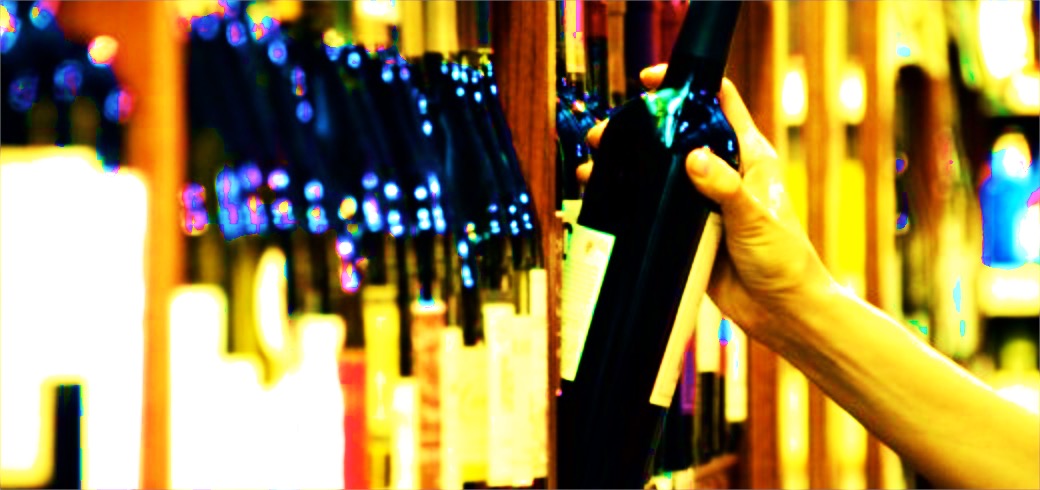 In this market ever greater demands are made on
DISTINGUISHING CAPACITY
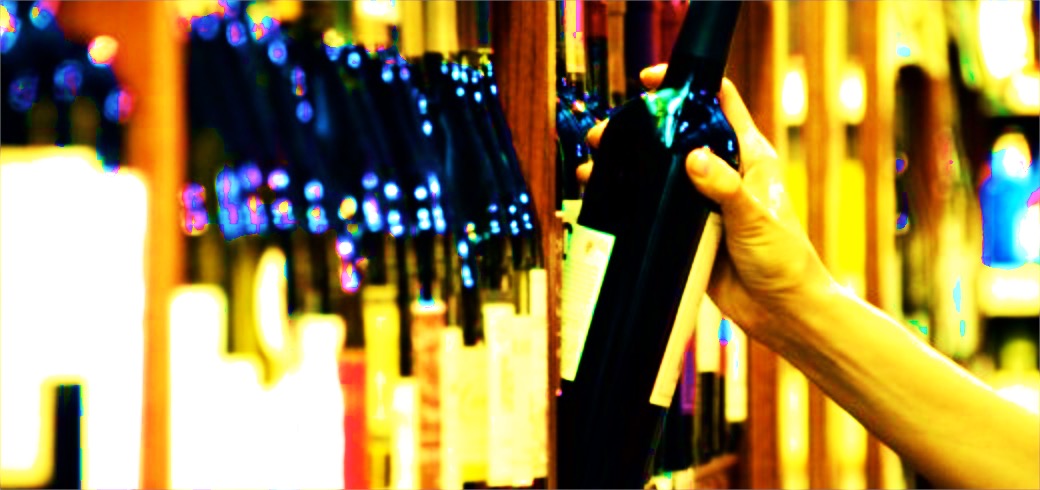 Do you want a 48 hours response to the quality assurance of your wine?

Don't hesitate to contact MERON!
taste specification
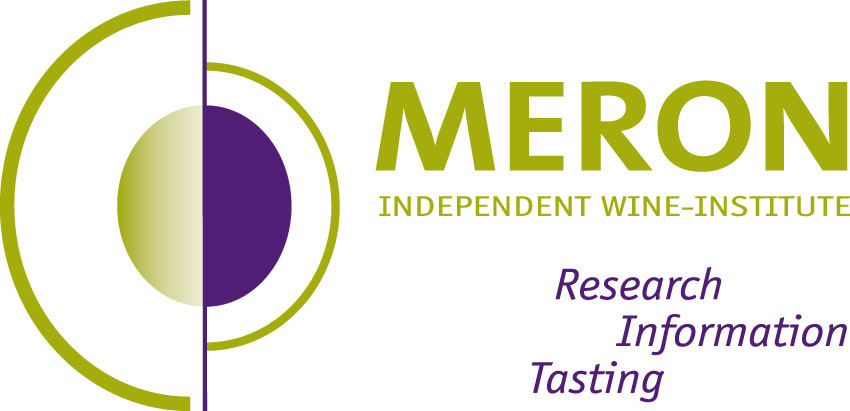 SCENT & AROMA
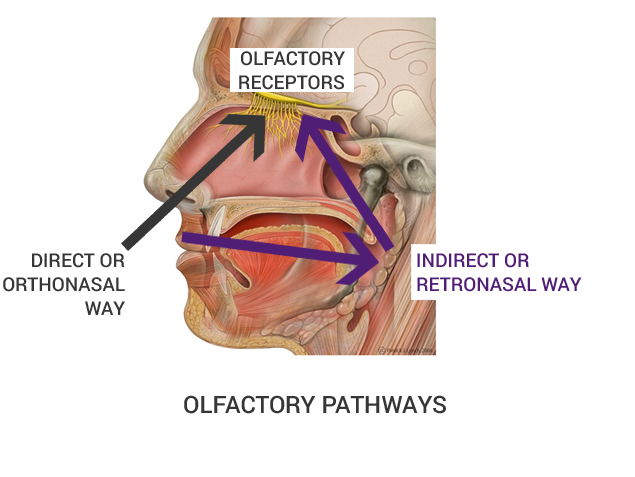 Aroma analysis
With a fast analysis technique which makes use of proton transfer reaction mass spectrometry (PTR-MS) the fragrance and flavour is quantified and qualified.
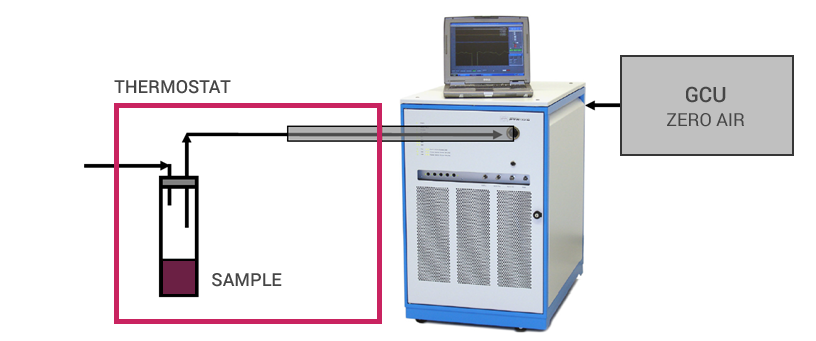 Instrumental setup
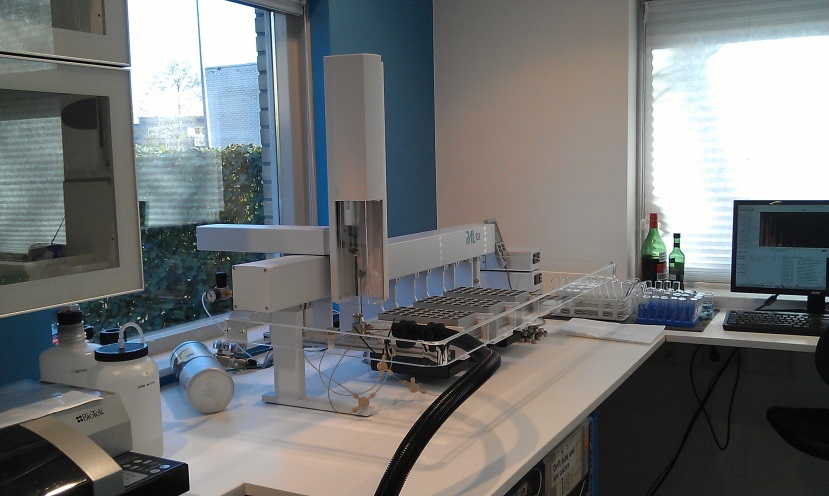 Autosampler
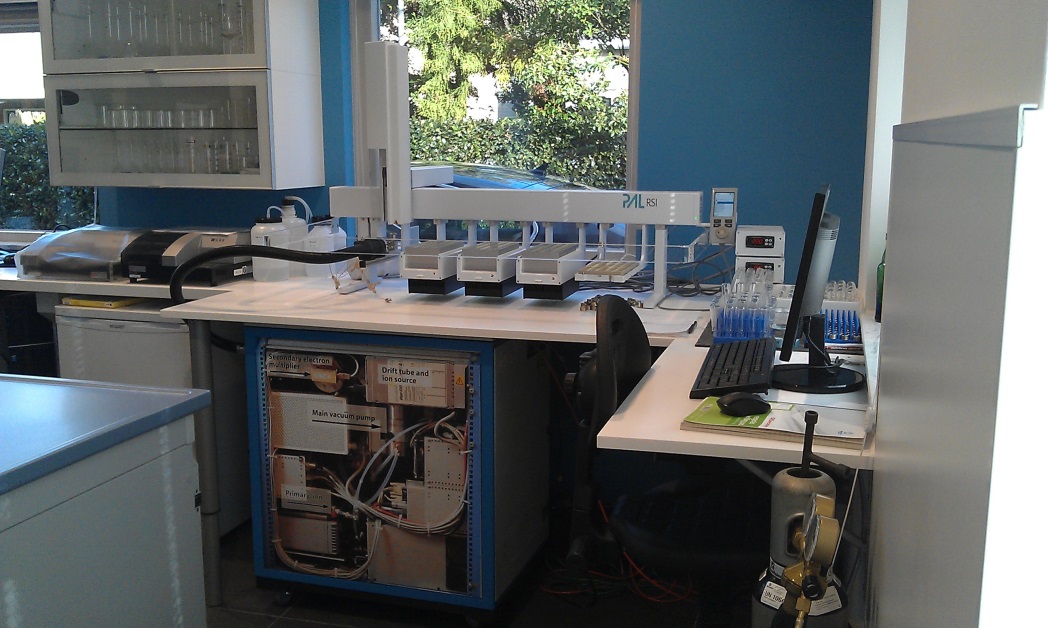 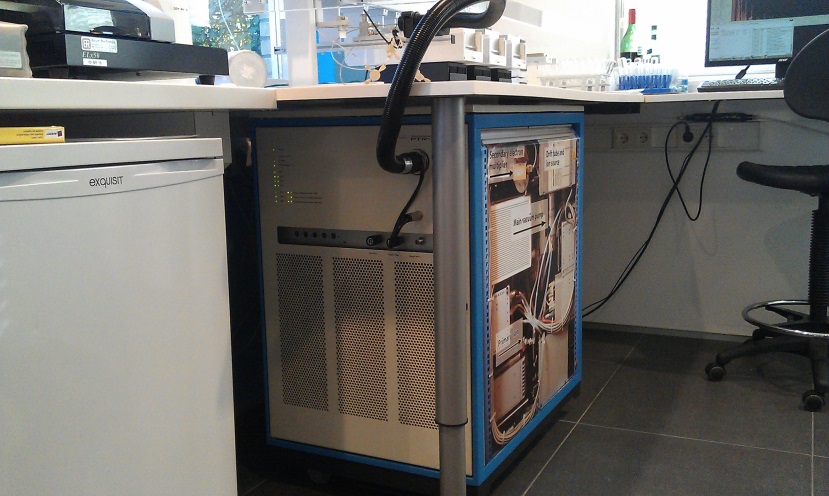 PTR-MS
Result
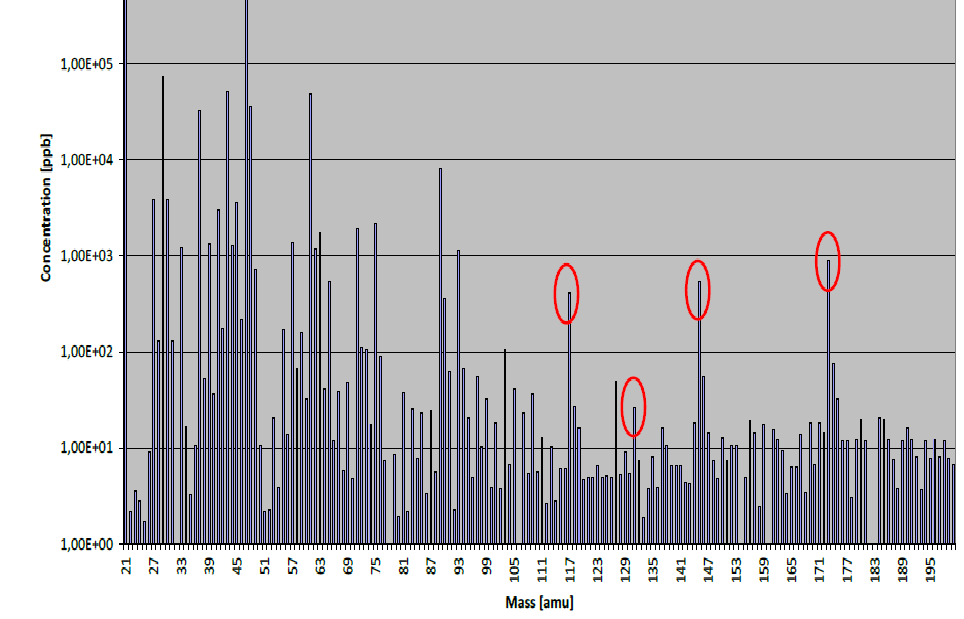 De vluchtige aromacomponenten worden opgezogen en geïoniseerd
Result
The mass numbers are collected and translated into an algorithm with readable aroma data
South African Pinotage
Taste specification
The taste specification has 4 different sections:
Sensory analysis according to WSET guidelines
Tasting notes (human assessment)
Purchase quality control
Off notes screener
Taste specification
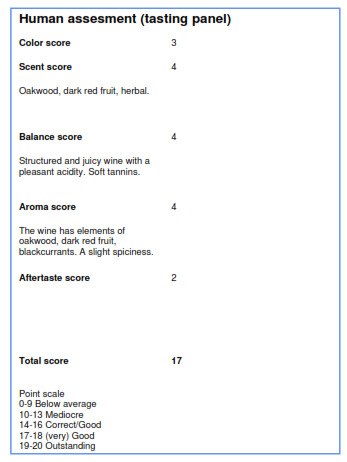 Tasting notes (human assessment)
Taste specification
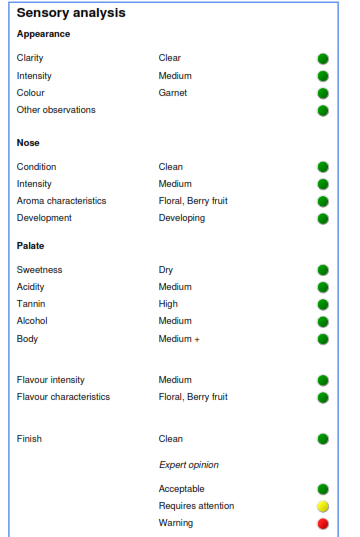 Sensory analysis according to WSET guidelines
Taste specification
Purchase quality control
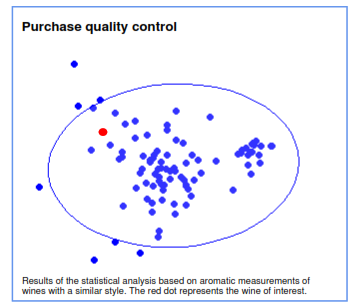 Taste specification
Off notes screener
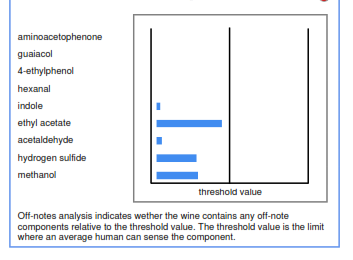 Purchase control
Quality control from blending to consuming
Meron
Importers or suppliers
Retailers or HORECA industry
Wine producers
Bottling companies
Wine A
Wine A’’
Wine A = Wine A’’ ???
Tender request form
a helpful tool to use when applying for tenders for wine
45
Tender request
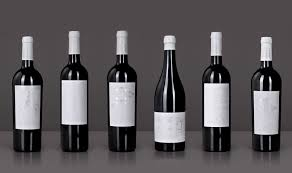 Step 1
Tender request for a Verdejo from Rueda, RSP: € 3,99
Tender request
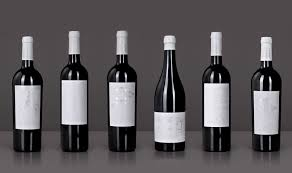 Step 1
Tender request for a Verdejo from Rueda, RSP: € 3,99
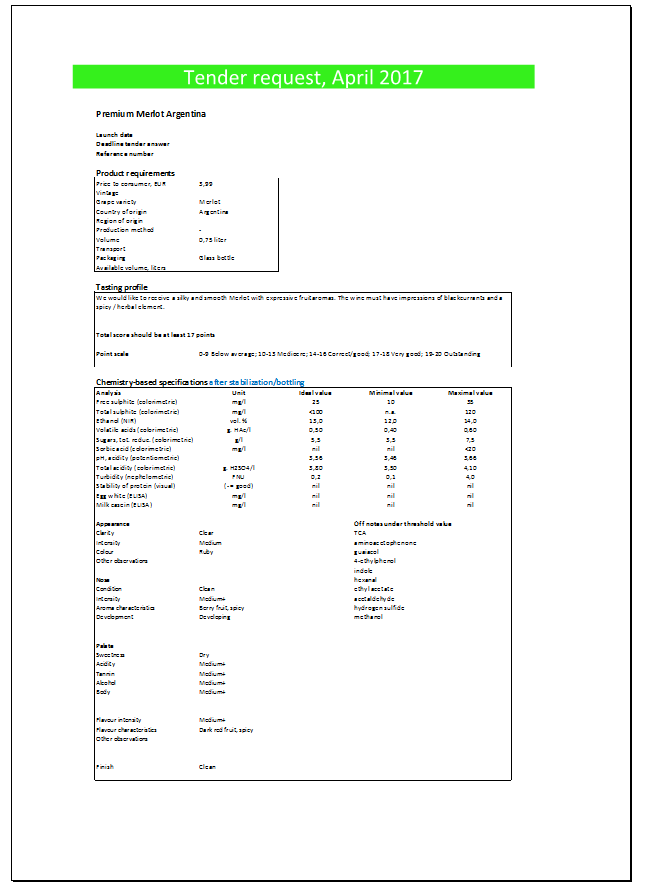 Selection of the
“Top 3”
Development Archetype
Step 2
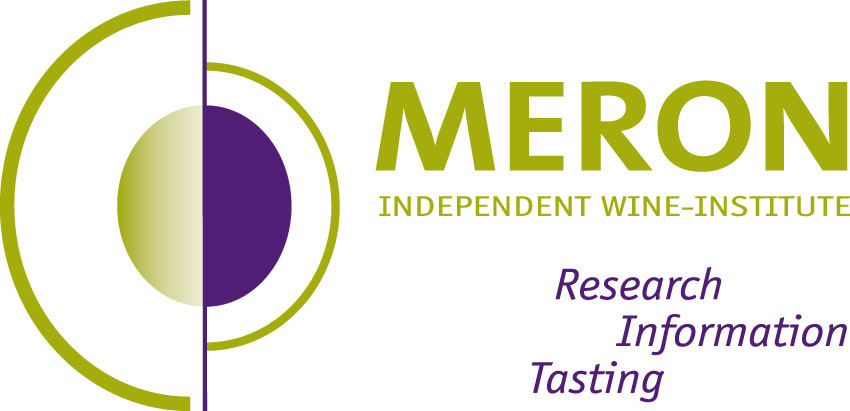 your partner in QUALITY MANAGEMENT